ART NOUVEAU
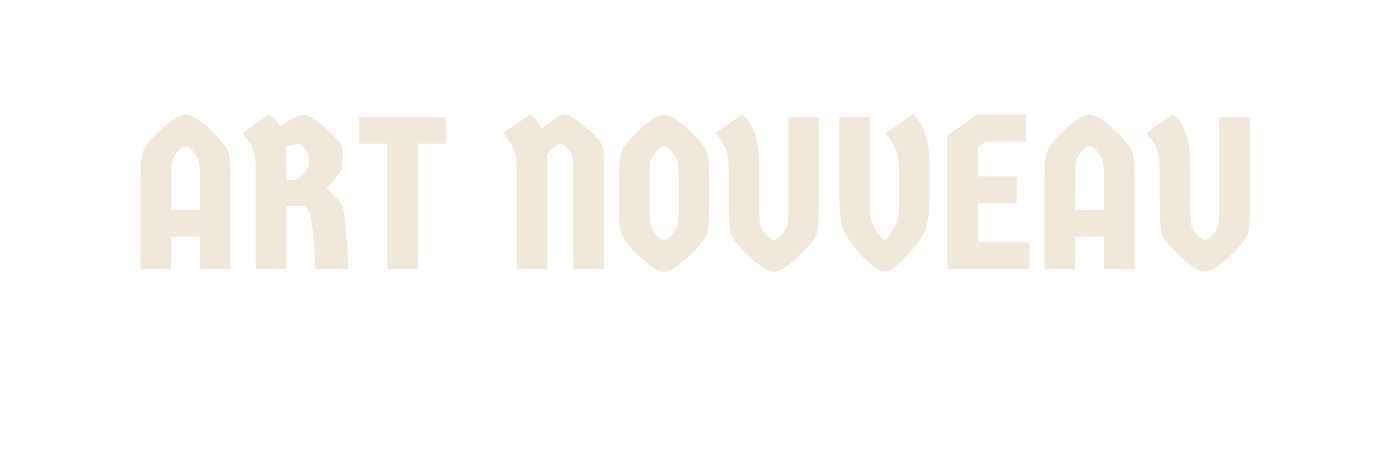 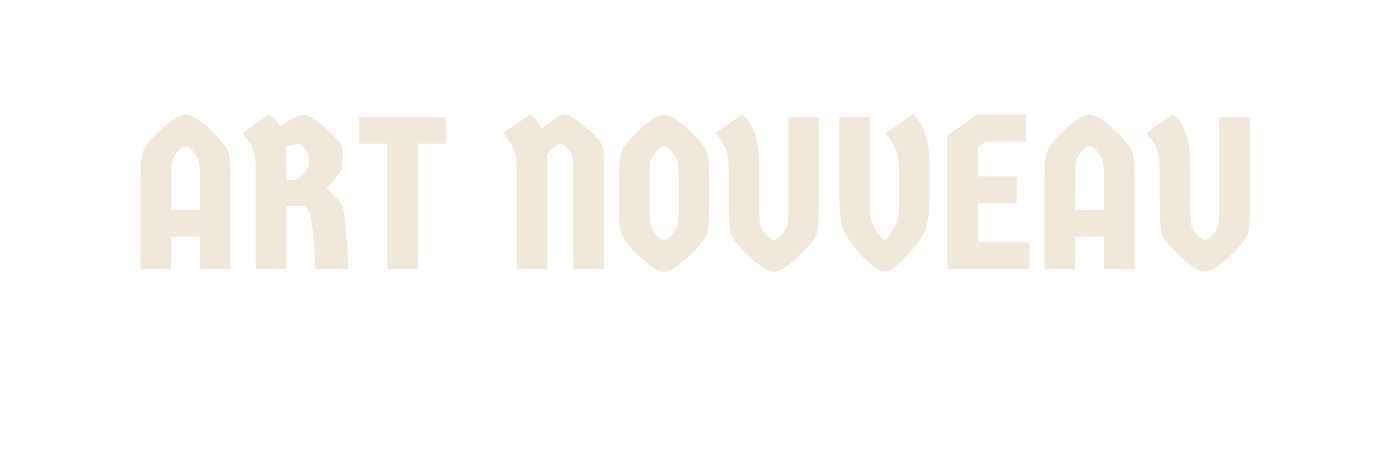 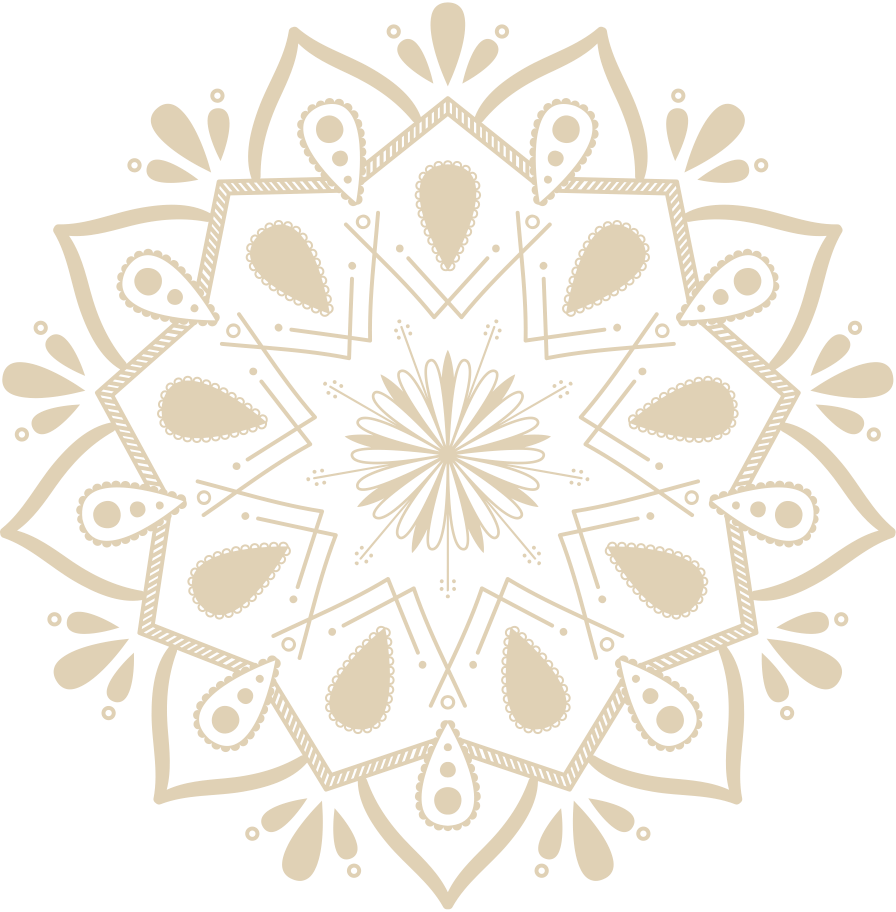 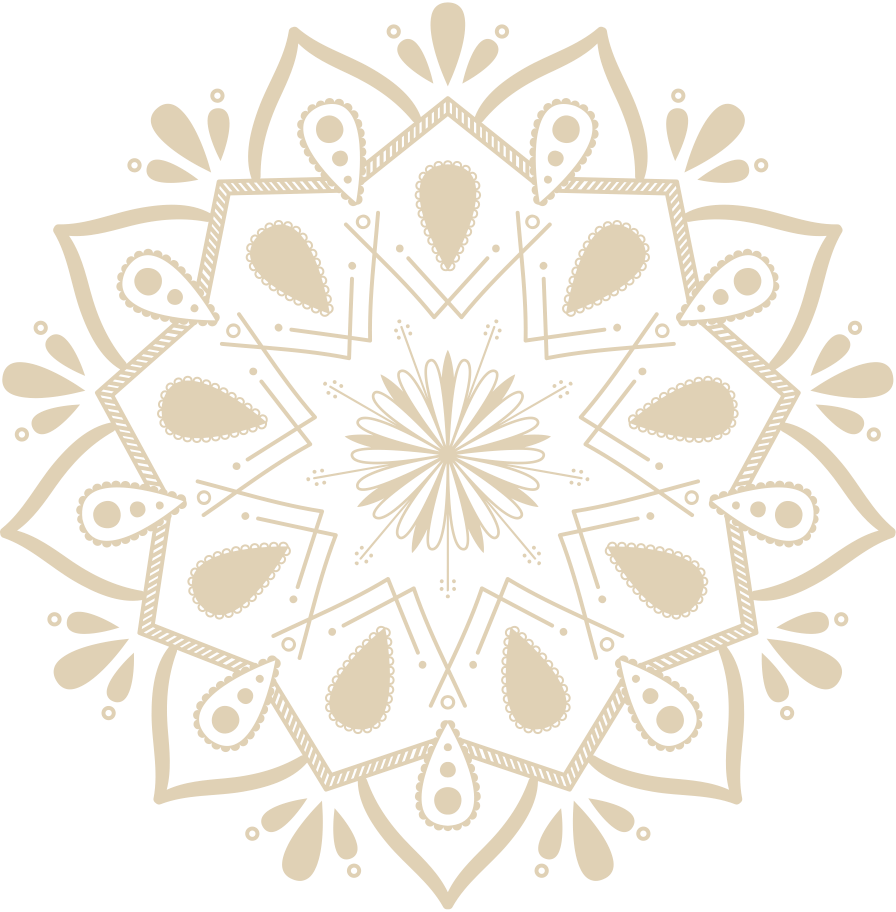 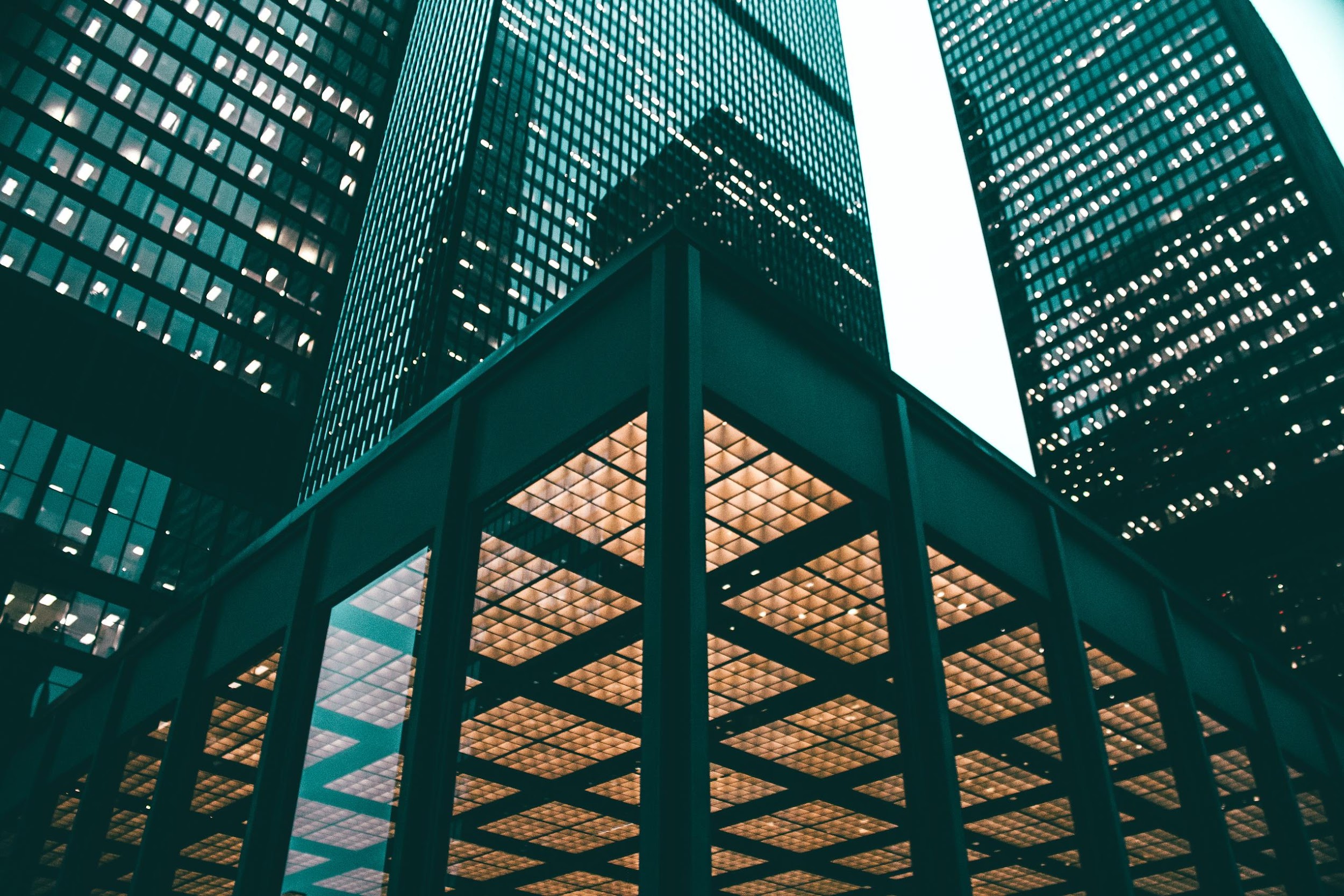 STRATEGIC ROADMAP INFOGRAPHICS
AGENDA
01
02
03
Agenda 01
Agenda 02
Agenda 03
Elaborate on what you want to discuss.
Elaborate on what you want to discuss.
Elaborate on what you want to discuss.
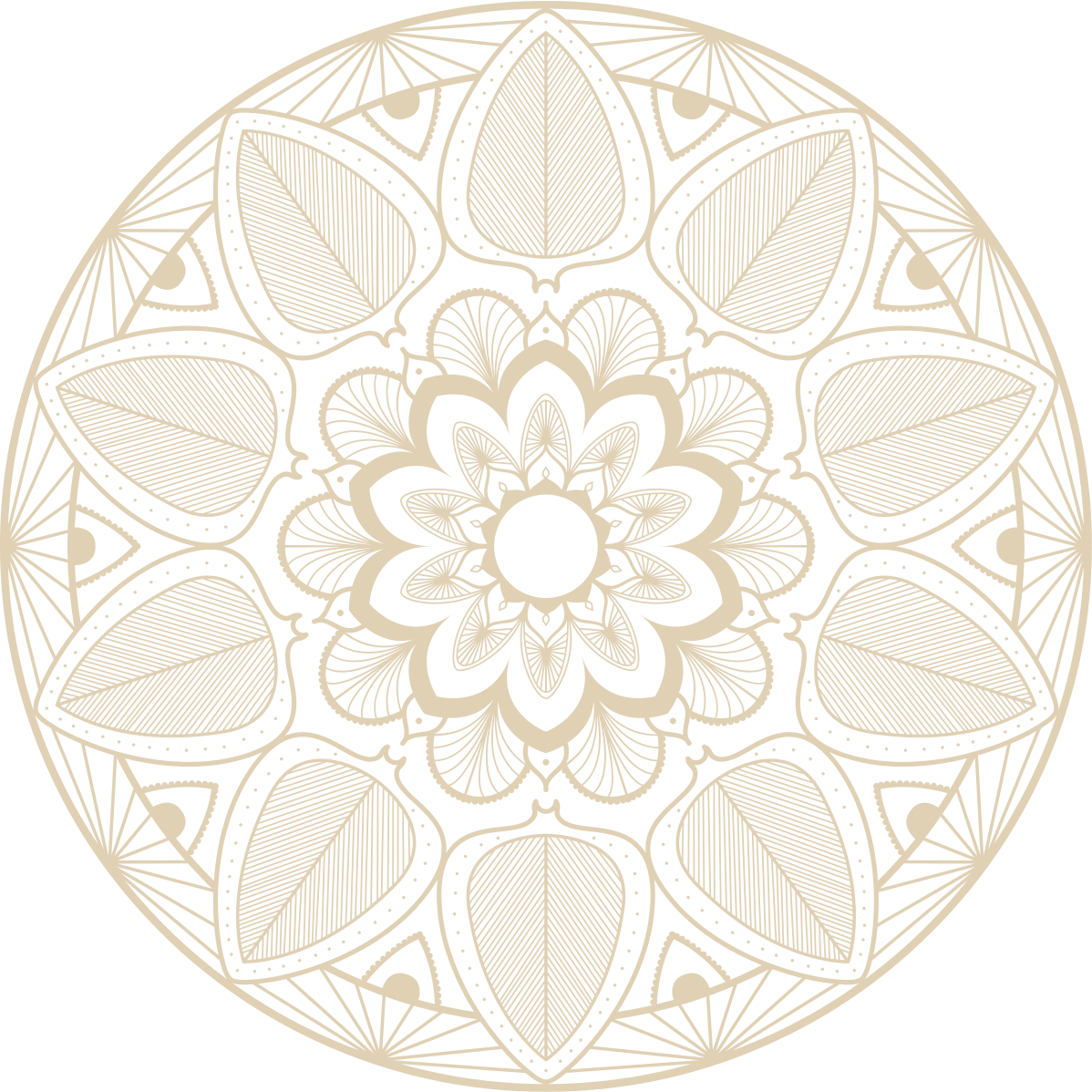 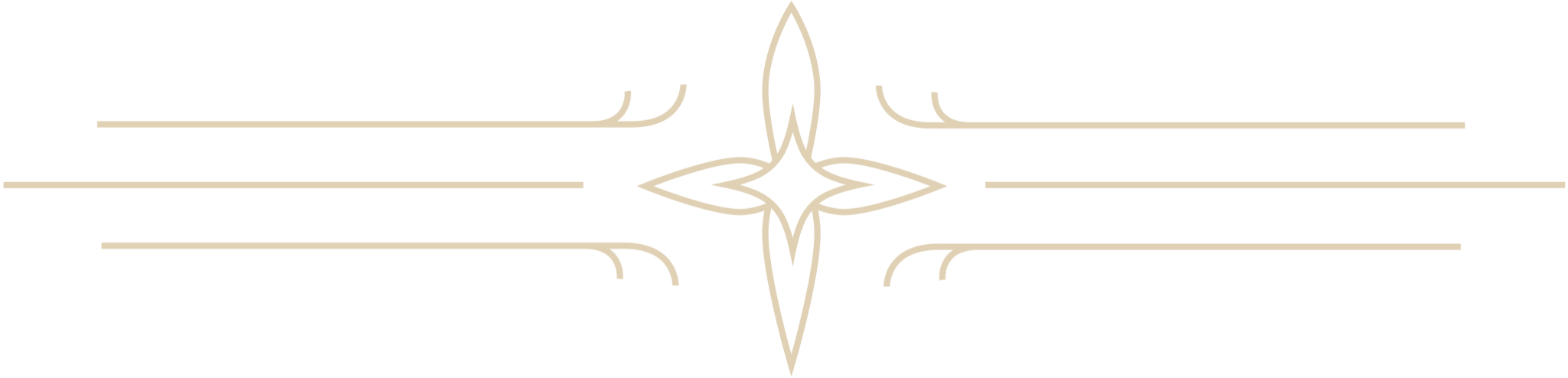 01
02
03
04
05
06
Add Agenda here
Add Agenda here
Add Agenda here
Add Agenda here
Add Agenda here
Add Agenda here
CONTENTS
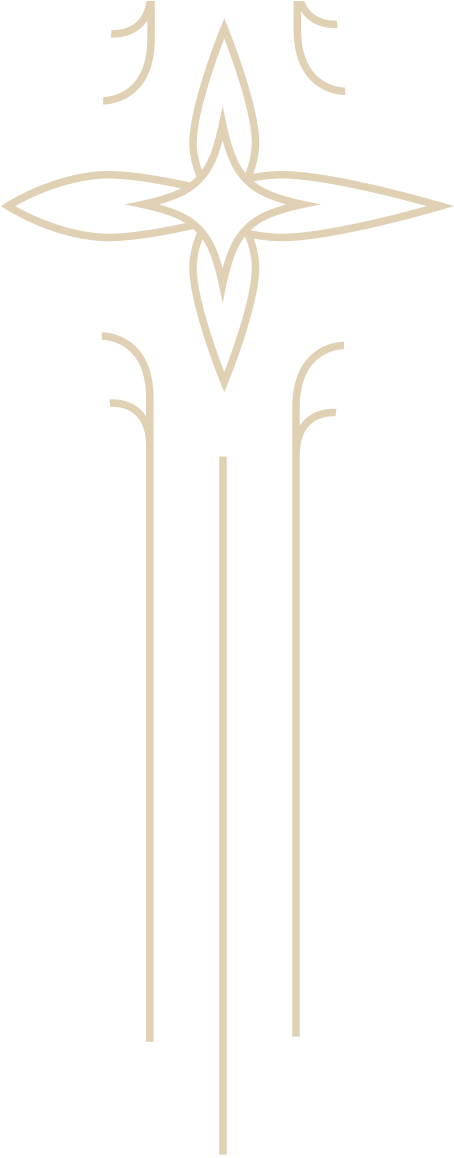 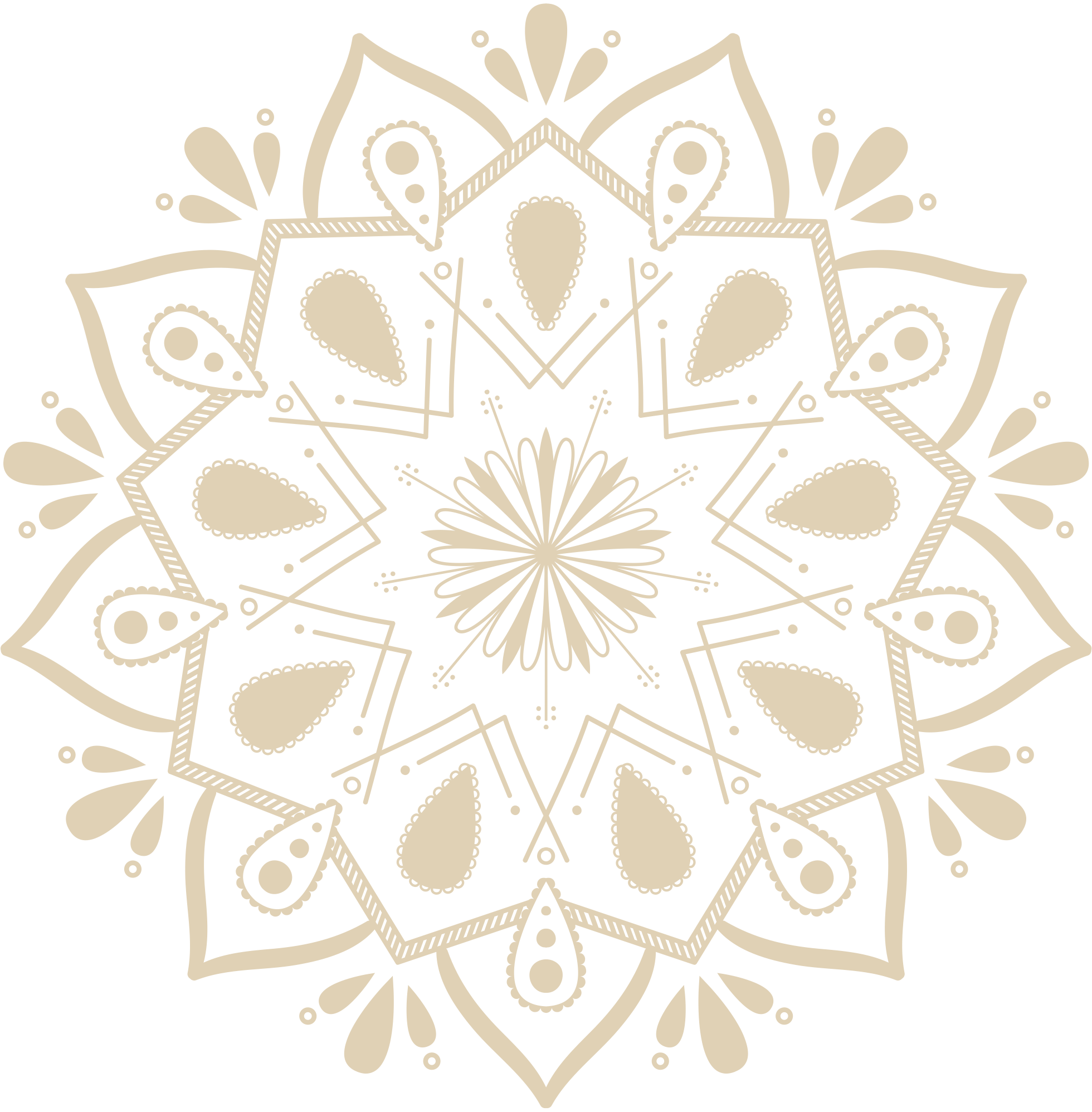 01
ADD SECTION TITLE
Lorem ipsum dolor sit amet, consectetur adipiscing elit, sed do eiusmod tempor incididunt ut labore et dolore magna aliqua.
Point 01
Point 01
Point 01
MON
TUE
WED
THU
FRI
Elaborate on what you want to discuss.
Elaborate on what you want to discuss.
Elaborate on what you want to discuss.
Event here
Event here
Event here
Event here
01
02
03
04
Agenda 02
Agenda 04
Add feature here
Add feature here
Add feature here
Add feature here
Add feature here
Add feature here
Add feature here
Add feature here
Agenda 01
Agenda 03
Add feature here
Add feature here
Add feature here
Add feature here
Add feature here
Add feature here
Add feature here
Add feature here
04
Agenda 04
03
Elaborate on what you want to discuss.
02
Agenda 03
Elaborate on what you want to discuss.
Agenda 02
01
Elaborate on what you want to discuss.
Agenda 01
Elaborate on what you want to discuss.
PHASE 01
PHASE 02
PHASE 03
STEP 01
STEP 02
STEP 03
Add feature here
Add feature here
Add feature here
Add feature here
Add feature here
Add feature here
Add feature here
Add feature here
Add feature here
Add feature here
Add feature here
Add feature here
Add feature here
Add feature here
Add feature here
Add feature here
Add feature here
Add feature here
Add feature here
Add feature here
Add feature here
Add feature here
Add feature here
Add feature here
Add feature here
Add feature here
Add feature here
Add feature here
Add feature here
Add feature here
Add feature here
Add feature here
Add feature here
Add feature here
Add feature here
Add feature here
01
02
03
04
Agenda 01
Agenda 02
Agenda 03
Agenda 01
Agenda 02
Agenda 03
Agenda 01
Agenda 02
Agenda 03
Agenda 01
Agenda 02
Agenda 03
Elaborate on what you want to discuss.
Elaborate on what you want to discuss.
Elaborate on what you want to discuss.
Elaborate on what you want to discuss.
Elaborate on what you want to discuss.
Elaborate on what you want to discuss.
Elaborate on what you want to discuss.
Elaborate on what you want to discuss.
Elaborate on what you want to discuss.
Elaborate on what you want to discuss.
Elaborate on what you want to discuss.
Elaborate on what you want to discuss.
Point 01
Point 02
Point 03
Point 04
Point 05
Elaborate on what you want to discuss.
Elaborate on what you want to discuss.
Elaborate on what you want to discuss.
Elaborate on what you want to discuss.
Elaborate on what you want to discuss.
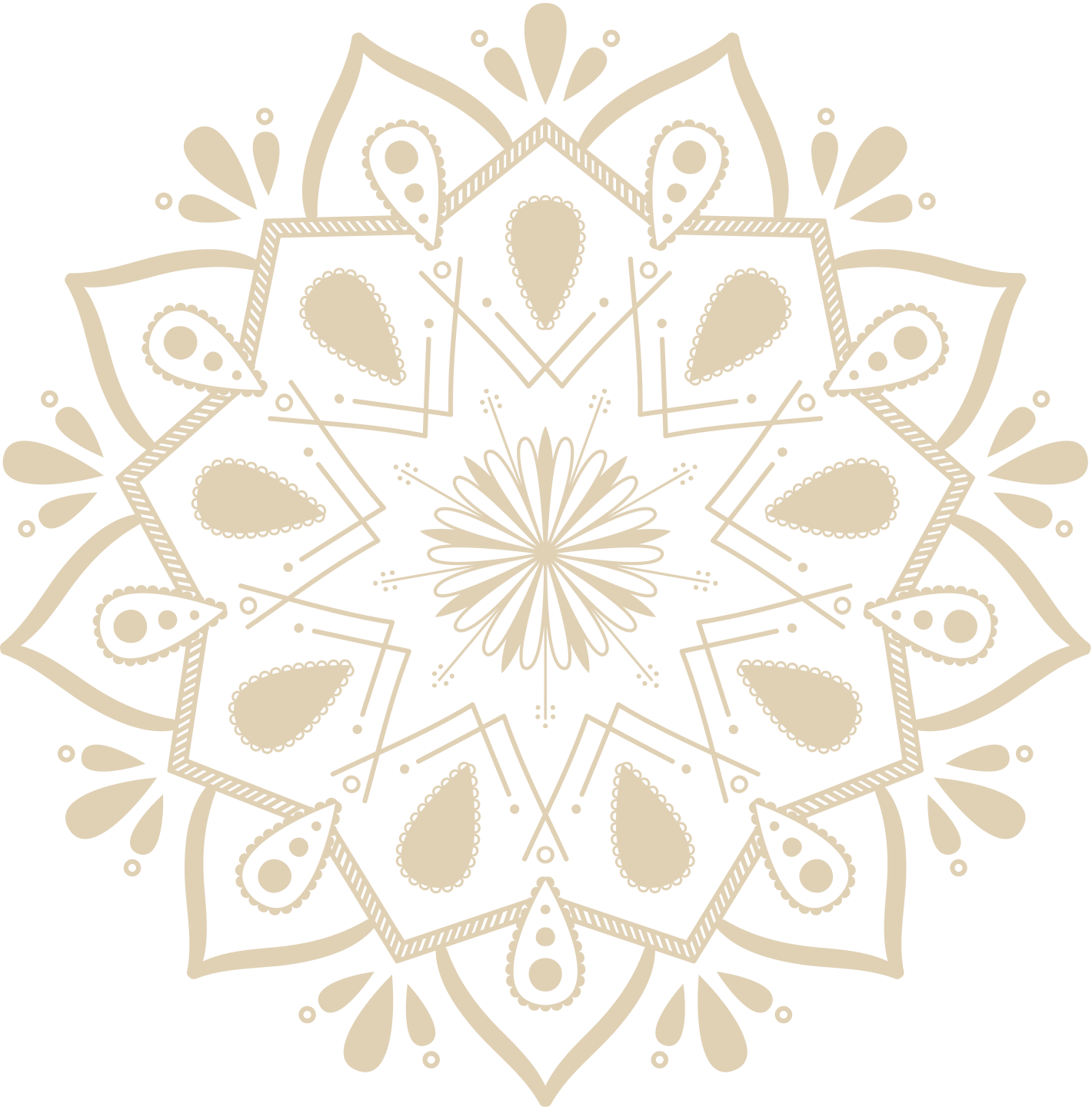 JAN
FEB
MAR
APR
MAY
JUN
PHASE 01
PHASE 02
PHASE 03
PHASE 04
Event here
Elaborate on what you want to discuss.
Event here
Elaborate on what you want to discuss.
Event here
Elaborate on what you want to discuss.
Event here
Elaborate on what you want to discuss.
POINT 03
POINT 02
POINT 01
POINT 01
POINT 02
POINT 03
Add feature here
Add feature here
Add feature here
Add feature here
Add feature here
Add feature here
Add feature here
Add feature here
Add feature here
Add feature here
Add feature here
Add feature here
Add feature here
Add feature here
Add feature here
Add feature here
Add feature here
Add feature here
Add feature here
Add feature here
Add feature here
Add feature here
Add feature here
Add feature here
Add feature here
Add feature here
Add feature here
Add feature here
Add feature here
Add feature here
Add feature here
Add feature here
Add feature here
Add feature here
Add feature here
Add feature here
1,000
100,000
10,000
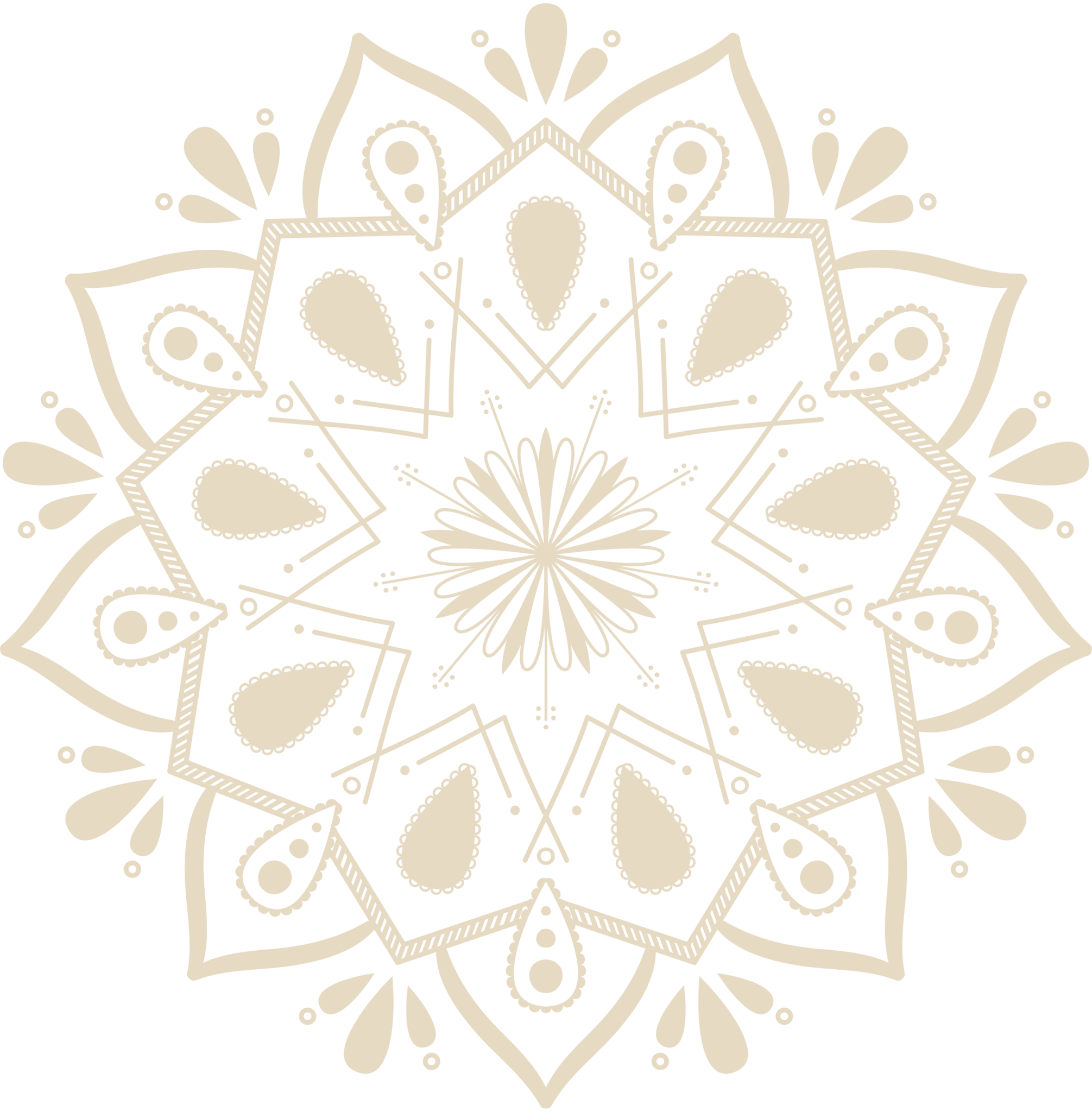 Statistics here
Statistics here
Statistics here
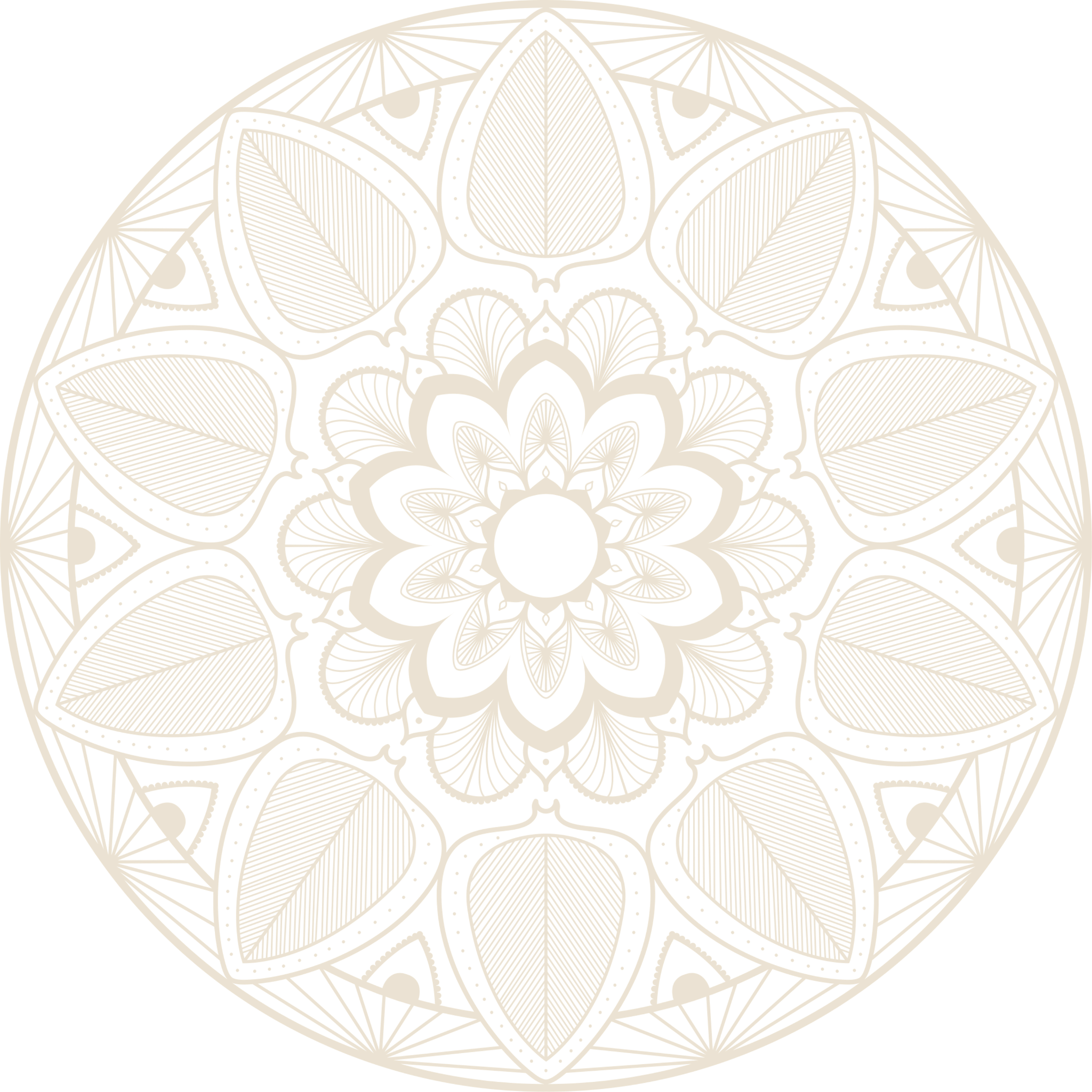 “This is a quote, words full of wisdom that someone important said and can make the reader get inspired.”
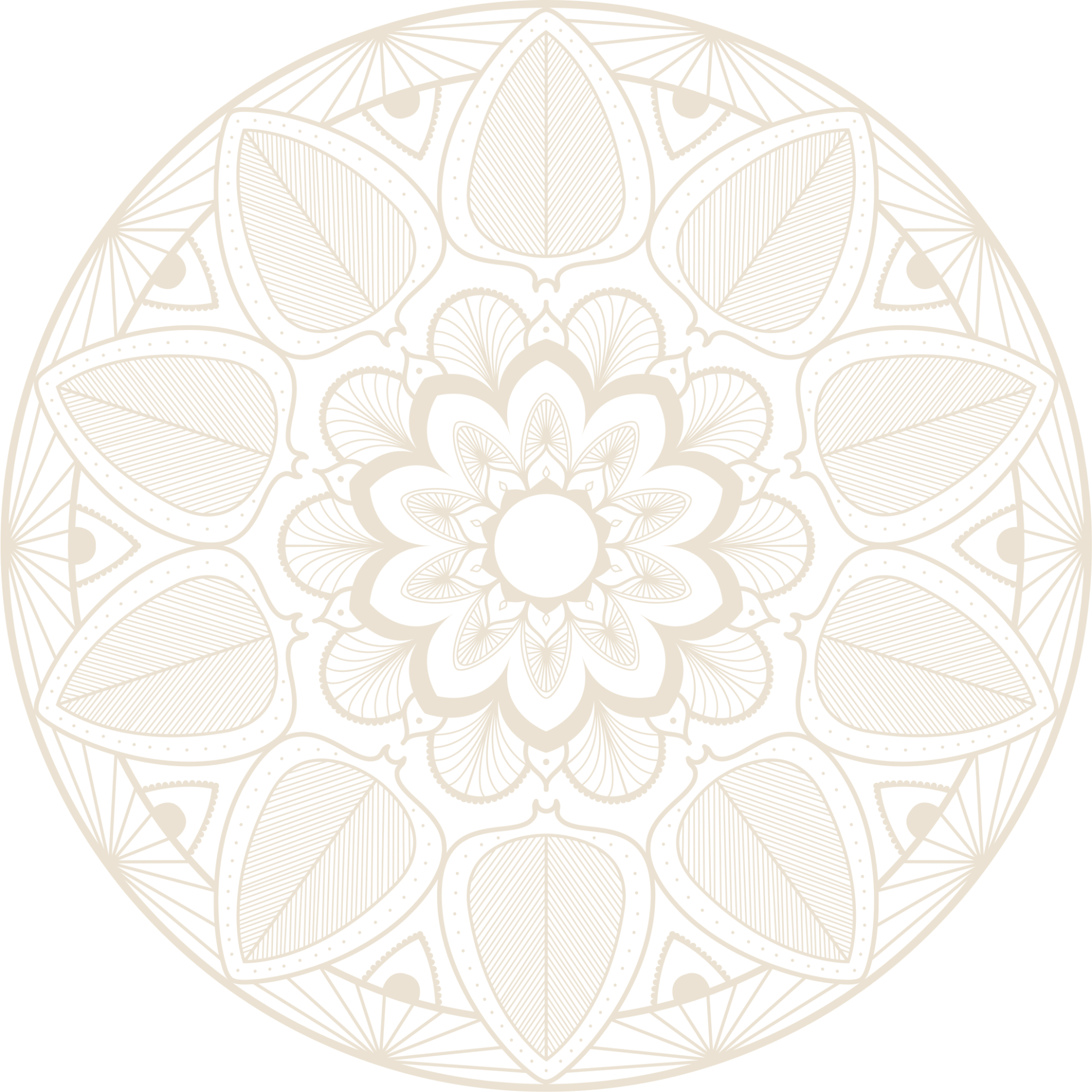 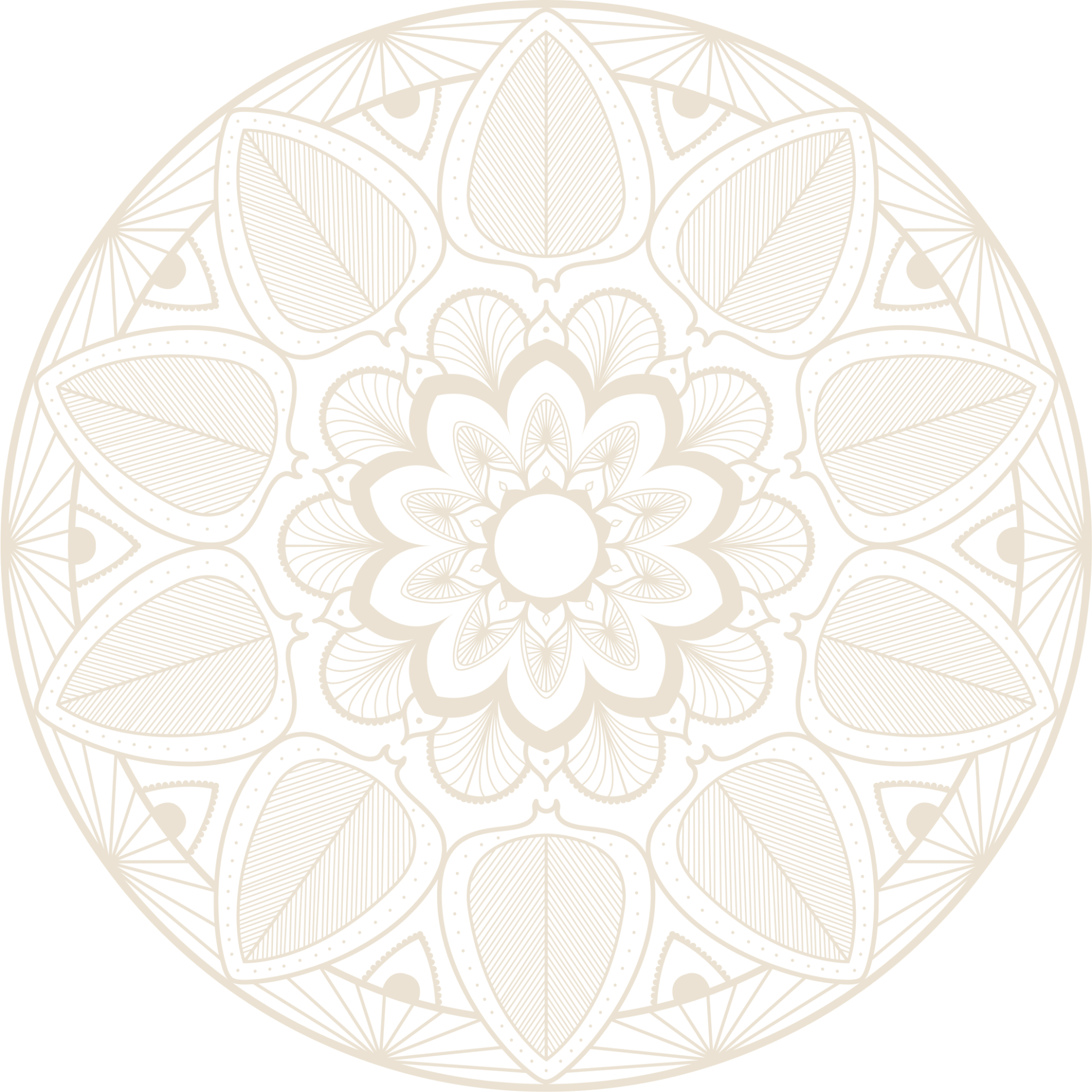 CONTACT US
1234-5678
Reallygreatsite.com
hello@reallygreatsite.com
RESOURCE PAGE
Use these design resources in your Canva Presentation.

This presentation template uses the following free fonts:

Titles: Germania One
Headers: Josefin Sans Bold
Body Copy: Josefin Sans Regular

You can find these fonts online too. Happy designing! 

Don't forget to delete this page before presenting.
This presentation template is free for everyone to use thanks to the following:
SlidesCarnival for the presentation template
Pexels and Pixabay for the photos

Happy Designing!
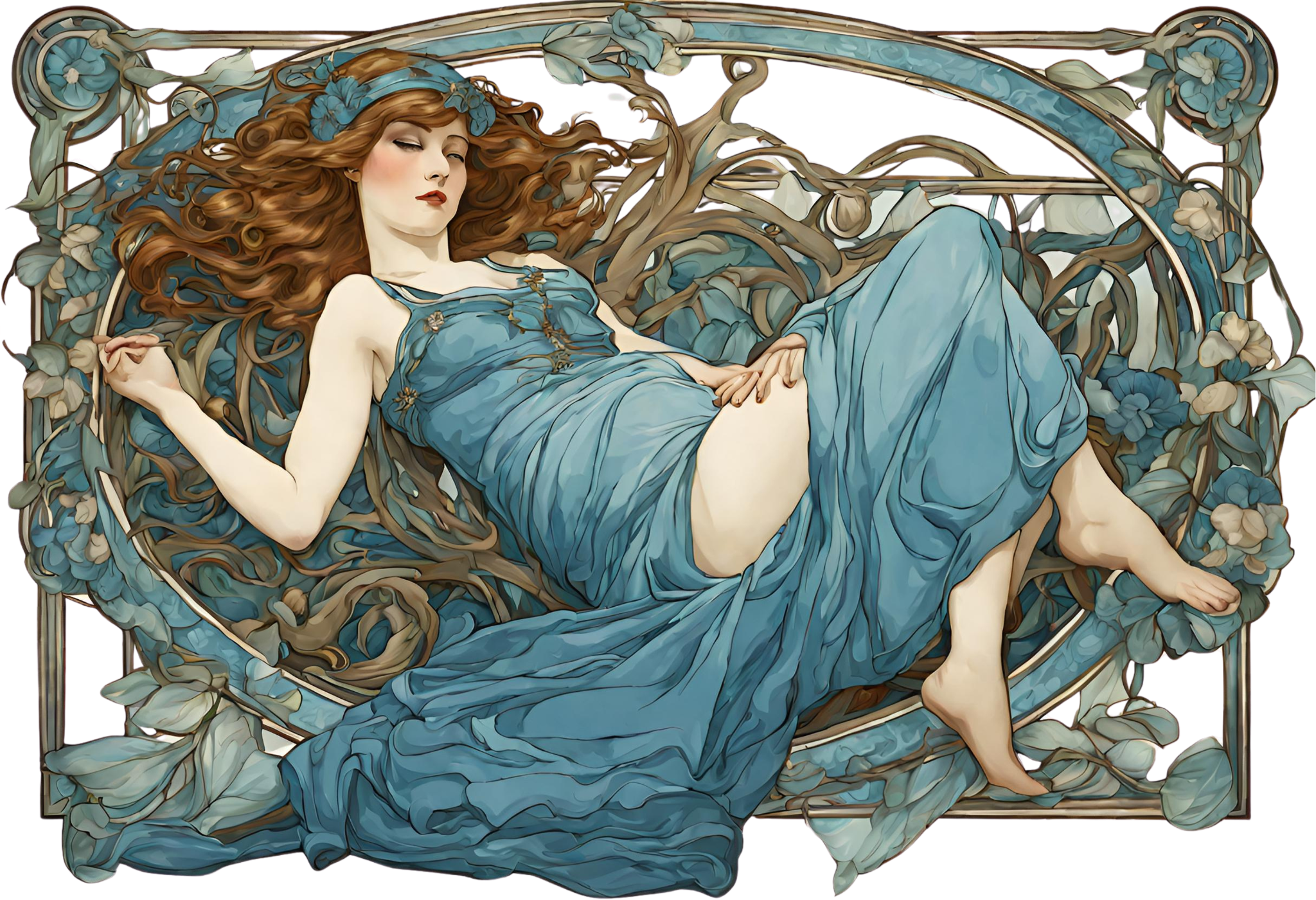